ГРАМОТЕИ
интеллектуальная игра 
для 3-х классов
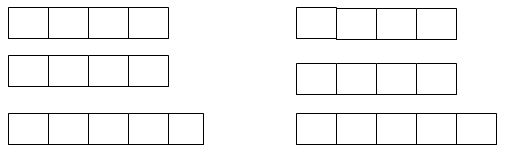 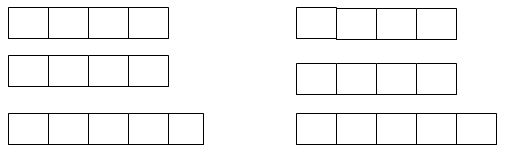 М О Р Е
Н Я Н Я
Л У Н А
М А М А
Л И М О Н
Н О М Е Р
1. Дельфин
2. Щука
3. Карп
4. Окунь
5. Карась
6. Сом
7. Краб
8. Акула
9. Кит
10. Рак
11. Медуза
12. Осьминог
13. Сельдь
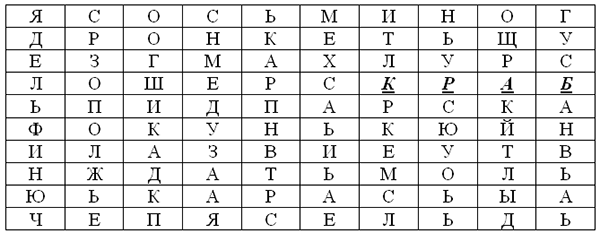 Любишь кататься, люби и саночки возить.
Век живи, век учись.
Старый друг лучше новых двух.
Делу время, потехе час.
При солнышке тепло, при матери добро.
Вся семья вместе, так и душа на месте.
Без труда не вытащишь и рыбку из пруда.
Труд человека кормит, а лень портит.
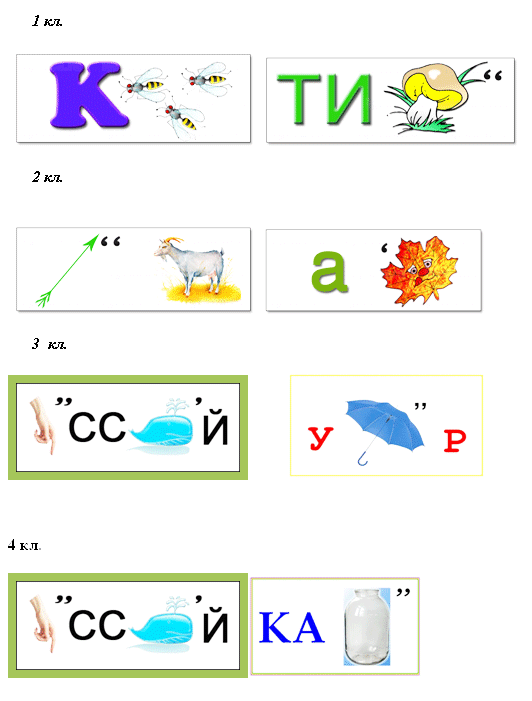 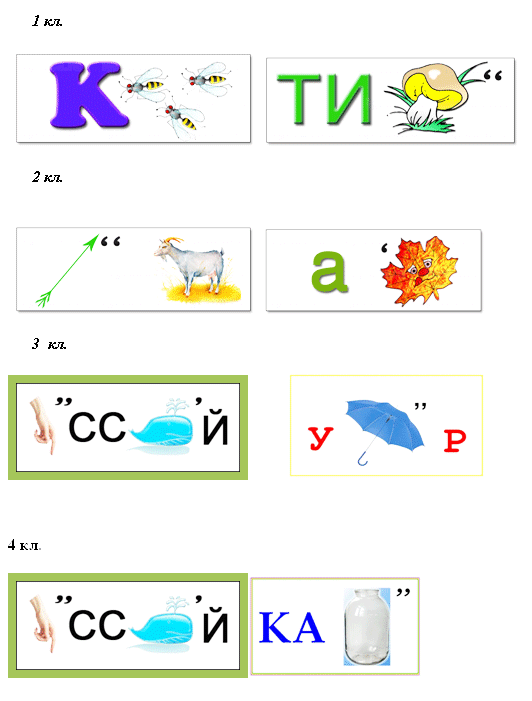